3. GRUP KATYONLARI
Ni2+,  Al3+,   Mn2+,   Cr3+,  Zn2+,   Fe3+, Co2+,
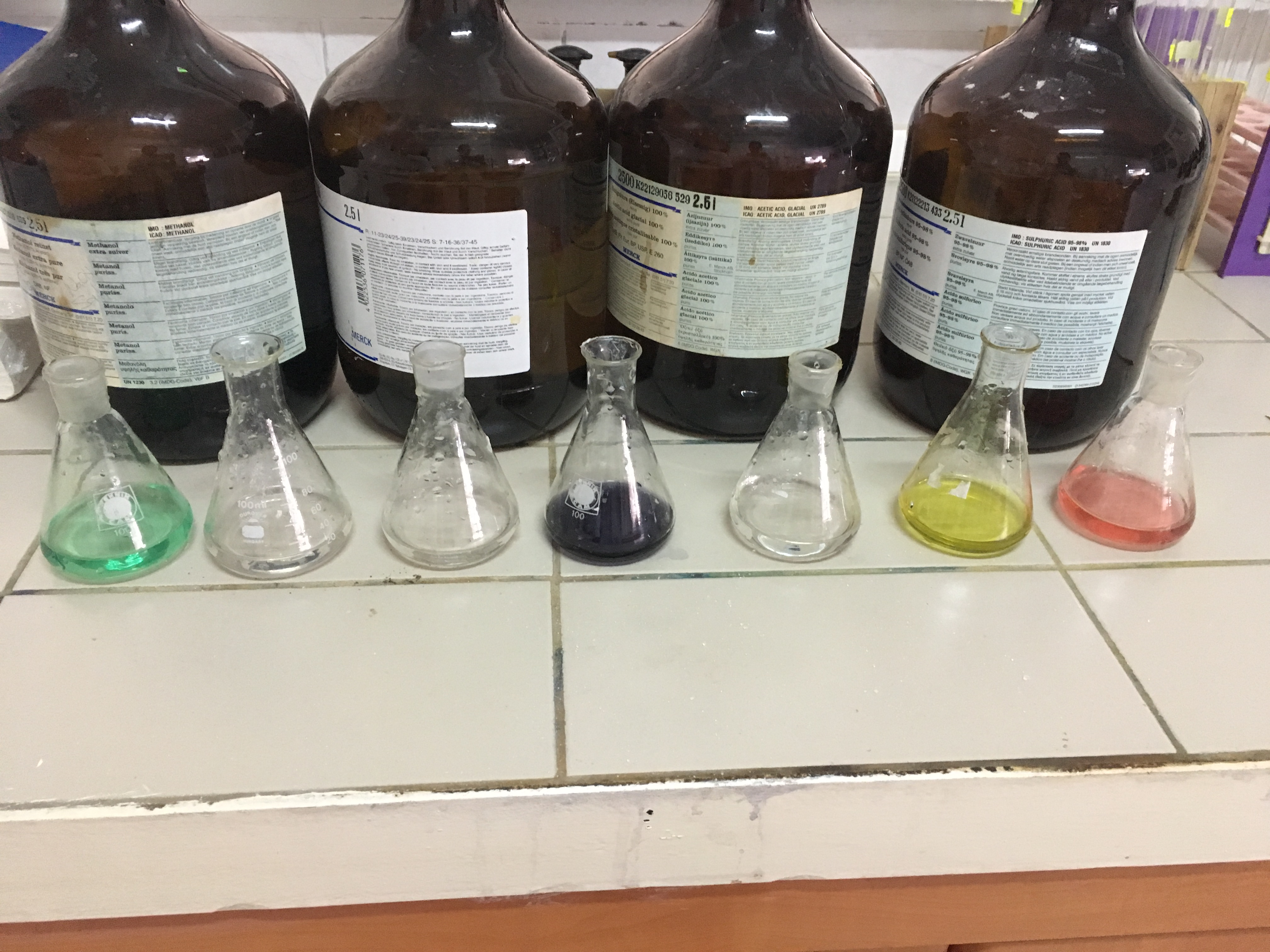 Bu grup katyonları NH4OH – NH4Cl ile tamponlanmış bazik ortamda hidrojen sülfür (H2S) veya tiyoasetamid çözeltisi ile sülfürleri ve hidroksitleri halinde çökerler. 


Bu katyonlar I. ve II. grup katyonlarının çöktürücü reaktifleriyle çökelek oluşturmazlar.
İki alt gruba ayrılırlar.	
1) Demir Grubu (Grup III A) : Fe3+, Al3+, Cr3+ (Hidroksitleri halinde çökerler.)
2) Çinko Grubu (Grup III B) : Ni2+, Co2+, Mn2+, Zn2+  (Sülfürleri halinde çökerler.)
İçerisinde Fe3+, Al3+, Cr 3+, Ni2+, Co2+, Mn2+, Zn2+  bulunan numuneden 20 damla bir tüp içerisine alınır. 
Üzerine 4 M NH4Cl çözeltisinden 10 damla, 2 M NH4OH (%33) çözeltisinden damla damla eklenir (yaklaşık 5 damla) ve bazik olup olmadığı turnusol kağıdı ile kontrol edilir. 
Ortam bazik olduktan sonra 20 damla NH4OH çözeltisinden eklenir ve Fe3+, Al3+ ve Cr3+ hidroksitleri halinde çöker.
Bu çözelti 5 dk su banyosunda ısıtılır ve üzerine 20 damla tiyoasetamid çözeltisi eklenir böylece Ni2+, Co2+, Zn2+ ve Mn2+ sülfürleri halinde çöker. (ORTAK ÇÖKELEK)

Santrifüjlenir

Bu çökelekte Al(OH)3, Cr(OH)3, Fe(OH)3, NiS, CoS, MnS, ZnS bulunmaktadır.

Bu çökelek 0,1 M NH4Cl ile birkaç kez (20 damla ile 1 kez yeterli yeterli) yıkanır. 
Yıkanan çökeleğin üzerine 20 damla seyreltik 6 M HCl eklenir. 
Santrifüjlenir. Süzüntü A ve çökelek A oluşur.
Çökelek A (CoS ve NiS):
Çökelek A krozeye alınır, ısıtılır, üzerine 20 damla kral suyu (15 damla derişik 6 M HCl + 5 damla derişik 6 M HNO3) eklenerek çözünme sağlanır.
Üzerine NH4OH (%33’lük) çözeltisinden bazik olana kadar eklenir. (20 damla yeterli)
Bu çözelti 2’ye ayrılır, 1. kısma 10 damla 0,1 M potasyum ferrisiyanür (K4[Fe(CN)6]) çözeltisi eklendiğinde kahverengi renkli kobalt ferrisiyanür (Co2[Fe(CN)6]) çökeleği oluşur.  Bu, numunede Co2+ bulunduğunu gösterir. 
2. kısma 2 damla 6 M NaOH ve 2 damla dimetil glioksim (%96’lık alkolde %1’lik) eklendiğinde oluşan gül kırmızı çökelek, numunede Ni2+ bulunduğunu gösterir.
Süzüntü A (Fe3+, Al3+, Cr3+, Mn2+, Zn2+ ):
Süzüntü A üzerine 20 damla 6 M NaOH ve 20 damla %3’lük H2O2 eklenir. 
Santrifüjlenir. Süzüntü B ve çökelek B oluşur.
Çökelek B’den bir miktar temiz bir tüpe alınır, üzerine 10 damla HNO3 (%37,5’luk) ve spatül ucu ile az miktarda sodyum bizmutat (NaBiO3) tüpün kenarından eklenir. Gözlenen menekşe renk, numunede Mn2+ varlığını gösterir.
Çökelek B’den kalan kısım üzerine 0,1 M potasyum ferrosiyanür (K4[Fe(CN)6]) eklenir Oluşan prusya mavisi çökelek Fe3+ varlığını gösterir.
Süzüntü B (Zn2+, Al3+, Cr3+):
Üzerine 20 damla HNO3 ve bazik olana kadar NH4OH çözeltisinden eklenir. Santrifüjlenir. Süzüntü C ve çökelek C oluşur.
Çökelek C, kirli beyaz alüminyum hidroksit (Al(OH)3)’tür.
İçerisinde Cr3+ ve Zn2+ bulunan süzüntü C’nin sarı renkte olması Cr3+’nın varlığını gösterir. 
Süzüntü C’ye 2 M 20 damla CH3COOH eklenerek ortam asidik yapılır. Üzerine spatül ucu ile sodyum asetat (NaCH3COO) eklenir. 
Bu çözelti su banyosunda ısıtılır ve sıcakken üzerine 0,5 M BaCl2 çözeltisinden 2 damla eklenir. Meydana gelen çökelek D, baryum kromattır (BaCrO4). 
Süzüntü D üzerine 2 damla tiyoasetamid çözeltisi eklenip su banyosunda beyaz çökelek gözlenene kadar 5 dakika karıştırarak ısıtılır. Kirli beyaz renkteki çinko sülfür (ZnS) çökeleğinin oluşması Zn2+ varlığını gösterir.
III. GRUP KATYONLARI Fe3+, Al3+, Cr3+, Ni2+, Co2+, Mn2+, Zn2+
20 damla numune
10 damla 4 M NH4Cl 
Damla damla  2 M NH4OH
bazik olup olmadığı turnusol kağıdı ile kontrol edilir.
Ortam bazik olduktan sonra 20 damla NH4OH eklenir.
Bu çözelti 5 dk su banyosunda ısıtılır ve üzerine 20 damla tiyoasetamid çözeltisi eklenir.
ORTAK ÇÖKELEK
Al(OH)3, Cr(OH)3, Fe(OH)3, NiS, CoS, MnS, ZnS
0,1 M NH4Cl ile birkaç kez yıkanır
20 damla seyreltik 6 M HCl eklenir
Santrifüjlenir.
ÇÖKELEK A: CoS ve NiS
SÜZÜNTÜ A: (Fe3+, Al3+, Cr3+, Mn2+, Zn2+ )
20 damla 6 M NaOH 
20 damla %3’lük H2O2
Santrifüjlenir.
krozeye alınır, ısıtılır.
20 damla kral suyu (15damla derişik 6 M HCl + 5 damla derişik 6 M HNO3) eklenir çözünme sağlanır.
2 M NH4OH eklenir baziklik kontrol edilir.
Numune ikiye ayrılır
2 damla 6 M NaOH 
2 damla dimetil glioksim
ÇÖKELEK B Fe(OH)3, MnO2
SÜZÜNTÜ B: Zn2+, Al3+, Cr3+
10 damla 0,1 M (K4[Fe(CN)6])
Gül kırmızısı 
Ni +2
Numune ikiye ayrılır
koyu yeşil renk
Co +2
20 damla HNO3 
bazik olana kadar NH4OH çözeltisinden eklenir.
Santrifüjlenir.
0,1 M (K4[Fe(CN)6]) eklenir
ÇÖKELEK C
Bir miktar temiz bir tüpe alınır
10 damla HNO3 
spatül ucu ile az miktarda sodyum bizmutat (NaBiO3) tüpün kenarından eklenir.
SÜZÜNTÜ C: Cr3+, Zn2+
prusya mavisi çökelek Fe3+
2 M 20 damla CH3COOH
spatül ucu ile sodyum asetat (NaCH3COO)
su banyosunda ısıtılır ve sıcakken üzerine 0,5 M BaCl2 çözeltisinden 2 damla eklenir.
beyaz alüminyum hidroksit (Al(OH)3)’tür
menekşe renk,
Mn2+
SÜZÜNTÜ D
ÇÖKELEK D
Sarı çökelek 
BaCrO4
2 damla tiyoasetamid çözeltisi eklenip beyaz çökelek gözlenene kadar 5 dakika karıştırarak ısıtılır.
Kirli beyaz çökelek 
ZnS
III. GRUP KATYONLARI
20 damla numune
10 damla 4 M NH4Cl 
Damla damla  2 M NH4OH
bazik olup olmadığı turnusol kağıdı ile kontrol edilir.
Ortam bazik olduktan sonra 20 damla NH4OH eklenir.
Bu çözelti 5 dk su banyosunda ısıtılır ve üzerine 20 damla tiyoasetamid çözeltisi eklenir.
ORTAK ÇÖKELEK
Al(OH)3, Cr(OH)3, Fe(OH)3, NiS, CoS, MnS, ZnS
0,1 M NH4Cl ile birkaç kez yıkanır
20 damla seyreltik 6 M HCl eklenir
Santrifüjlenir.
ÇÖKELEK A: CoS ve NiS
SÜZÜNTÜ A: (Fe3+, Al3+, Cr3+, Mn2+, Zn2+ )
20 damla 6 M NaOH 
20 damla %3’lük H2O2
Santrifüjlenir.
krozeye alınır, ısıtılır.
20 damla kral suyu (15damla derişik 6 M HCl + 5 damla derişik 6 M HNO3) eklenir çözünme sağlanır.
2 M NH4OH eklenir baziklik kontrol edilir.
Numune ikiye ayrılır
2 damla 6 M NaOH 
2 damla dimetil glioksim
ÇÖKELEK B Fe(OH)3, MnO2
SÜZÜNTÜ B: Zn2+, Al3+, Cr3+
10 damla 0,1 M (K4[Fe(CN)6])
Gül kırmızısı 
Ni +2
Numune ikiye ayrılır
koyu yeşil renk
Co +2
20 damla HNO3 
bazik olana kadar NH4OH çözeltisinden eklenir.
Santrifüjlenir.
0,1 M (K4[Fe(CN)6]) eklenir
ÇÖKELEK C
Bir miktar temiz bir tüpe alınır
10 damla HNO3 
spatül ucu ile az miktarda sodyum bizmutat (NaBiO3) tüpün kenarından eklenir.
SÜZÜNTÜ C: Cr3+, Zn2+
prusya mavisi çökelek Fe3+
2 M 20 damla CH3COOH
spatül ucu ile sodyum asetat (NaCH3COO)
su banyosunda ısıtılır ve sıcakken üzerine 0,5 M BaCl2 çözeltisinden 2 damla eklenir.
beyaz alüminyum hidroksit (Al(OH)3)’tür
menekşe renk,
Mn2+
SÜZÜNTÜ D
ÇÖKELEK D
Sarı çökelek 
BaCrO4
2 damla tiyoasetamid çözeltisi eklenip beyaz çökelek gözlenene kadar 5 dakika karıştırarak ısıtılır.
Kirli beyaz çökelek 
ZnS